Pollution of the atmosphere of Earth
Pollution of the atmosphere of Earth — bringing in atmospheric air new uncharacteristic for it physical, chemical and biological substances or change of their natural concentration
According to the International agency on studying of a cancer of the World Health Organization (WHO), air pollution is the main reason of emergence of oncological diseases
Types of pollution
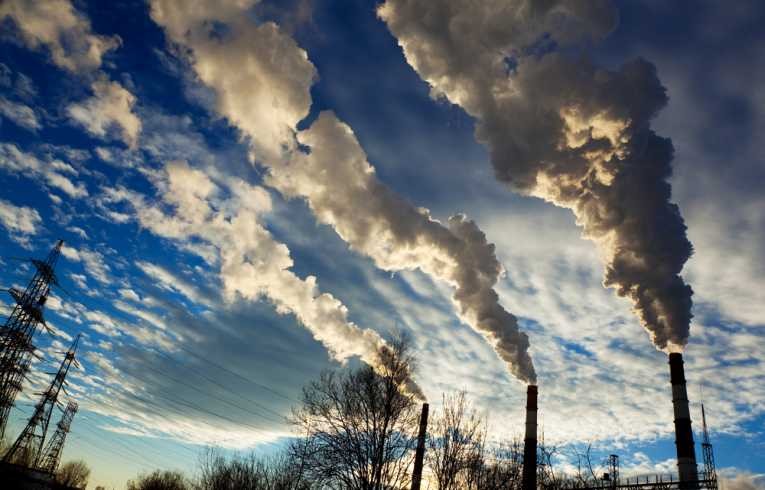 On pollution sources:
The natural 
The anthropogenous
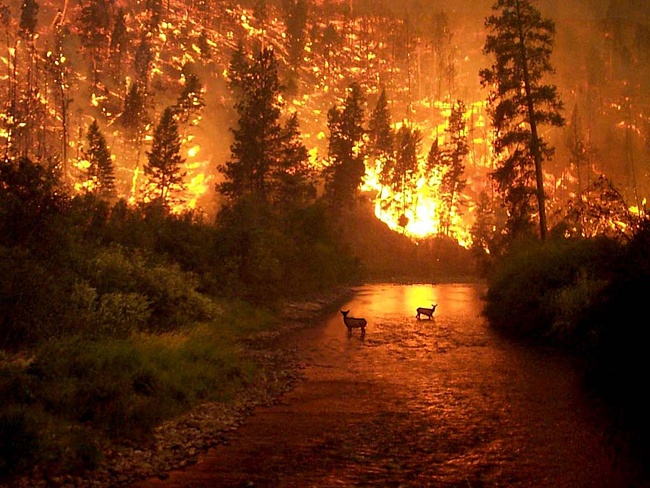 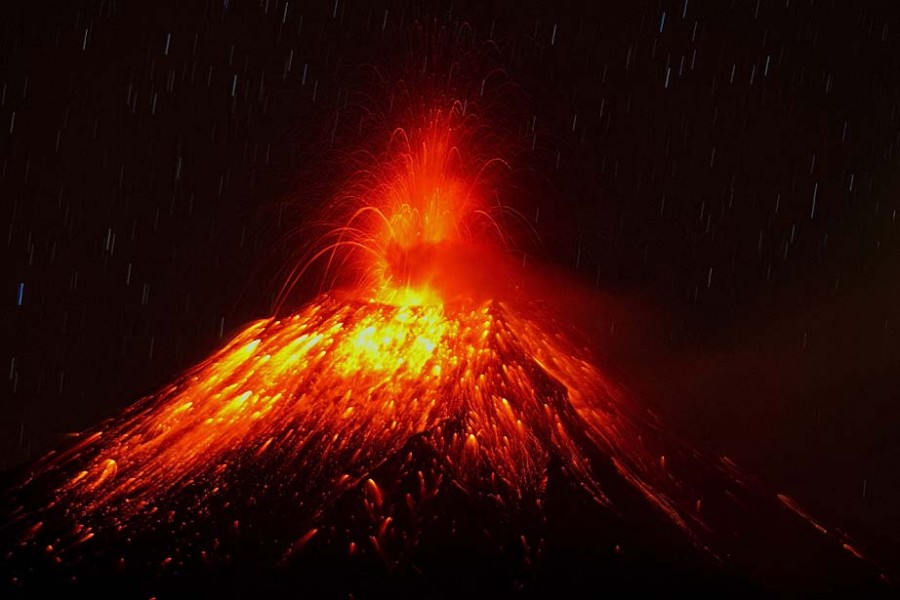 On character of a pollutant atmosphere pollution:
the physical
the chemical
the biological
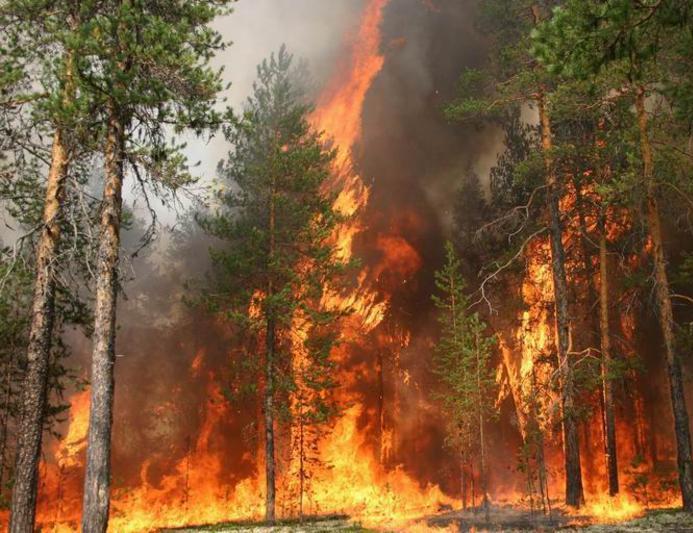 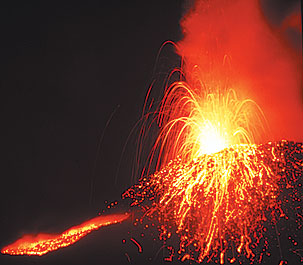 Pollution sources
Natural (eruptions of volcanoes, forest and steppe fires, dust, pollen of plants)

The artificial:
—  Transport 
—  Production 
— Household
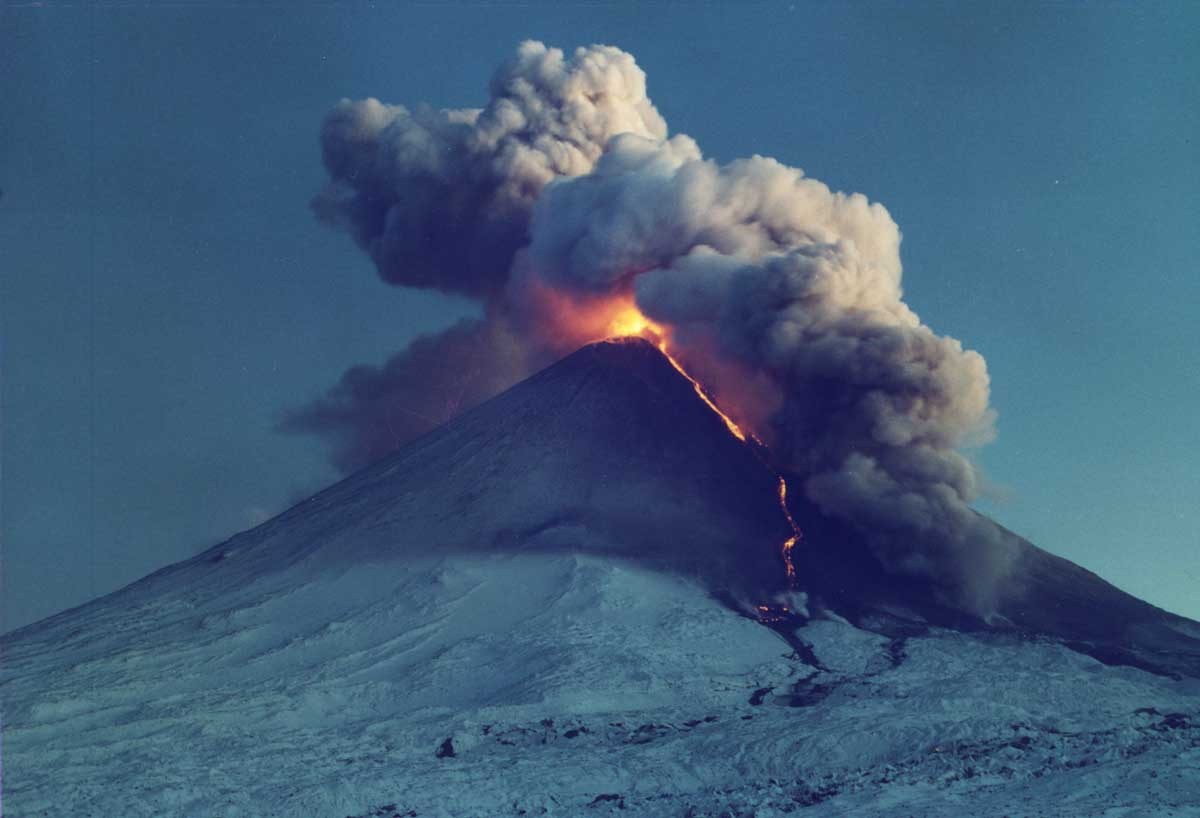 Main pollutants
Carbon oxide
Nitrogen oxides
Sulfur dioxide
Hydrocarbons
Aldehydes
Heavy metals (Pb, Cu, Zn, Cd, Cr)
Ammonia
Dust
Radioactive isotopes
Consequences
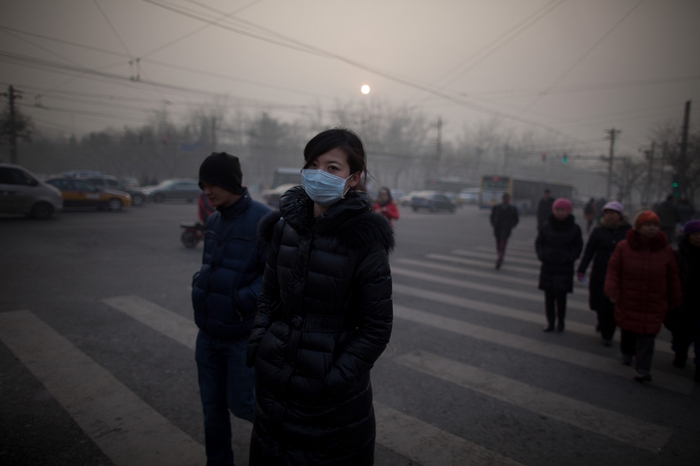 It is possible to carry greenhouse effect, acid rains, a smog and an ozone gap
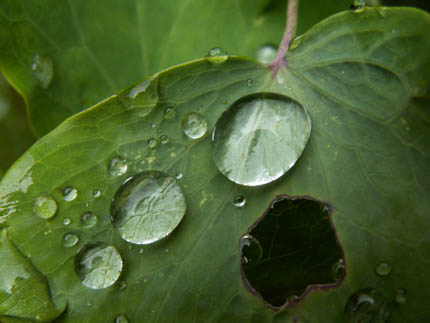 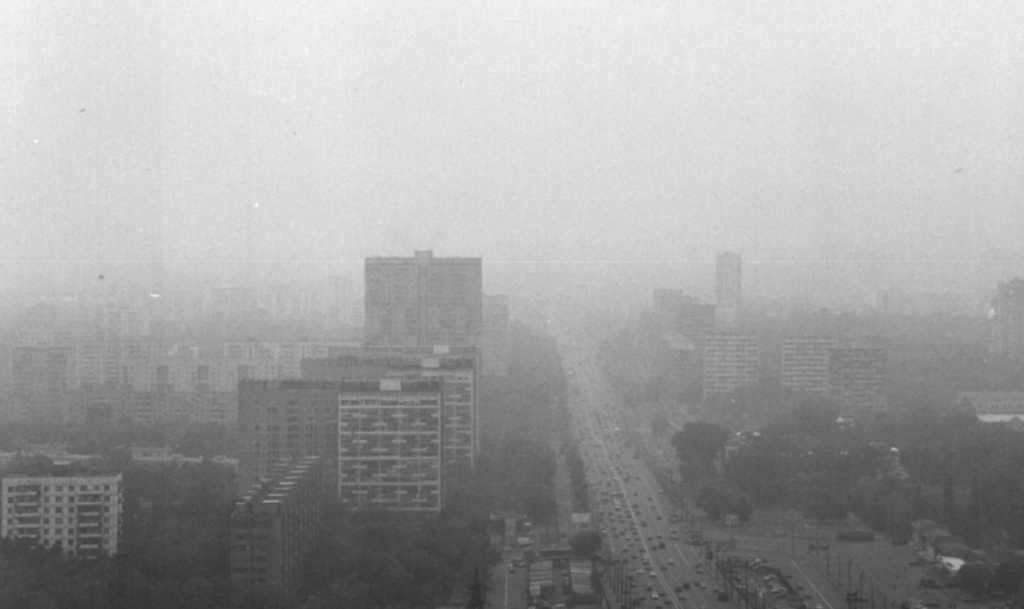